Lesson 128
Affixes Review 2
[Speaker Notes: ufliteracy.org]
Lesson 128
Affixes Review 2
[Speaker Notes: See UFLI Foundations lesson plan Step 1 for phonemic awareness activity.]
[Speaker Notes: See UFLI Foundations lesson plan Step 2 for student phoneme responses.]
ai
ay
aigh
oa
ow
ou
igh
ea
oo
[Speaker Notes: See UFLI Foundations lesson plan Step 3 for auditory drill activity.]
[Speaker Notes: No slides needed for auditory drill.]
[Speaker Notes: See UFLI Foundations lesson plan Step 4 for blending drill word chain and grid. 
Visit ufliteracy.org to access the Blending Board app.]
[Speaker Notes: See UFLI Foundations lesson plan Step 5 for recommended teacher language and activities to introduce the new concept.]
Morphemes
word parts that change what a word means
Suffixes and prefixes are types of morphemes.
-er  -or  -ist
one that
sailor
teacher
artist
-ish
somewhat like
sluggish
-y
full of or described as
cloudy
-ness
state of
kindness
-ment
result, act, or state of
entertainment
uni-
one 1
uniform
bi-
two 2
bicycle
tri-
three 3
triangle
agreement
farmer
cartoonist
brownish
messy
shiny
darkness
happiness
disagreement
fixable
flexible
breakable
lotion
[Speaker Notes: See UFLI Foundations lesson plan Step 5 for words to spell.
Handwriting paper to model spelling.]
[Speaker Notes: See UFLI Foundations lesson plan Step 5 for words to spell.
Handwriting paper for guided spelling practice.]
Insert brief reinforcement activity and/or transition to next part of reading block.
Lesson 128
Affixes Review 2
New Concept Review
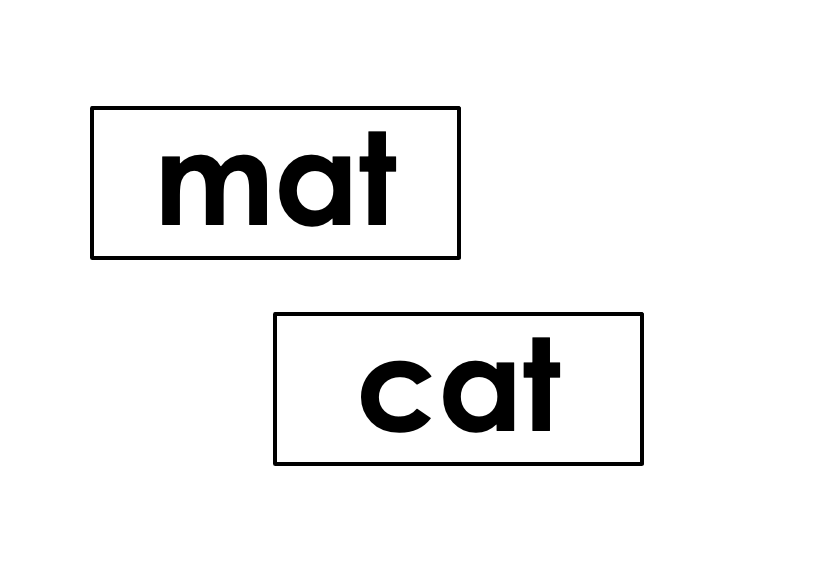 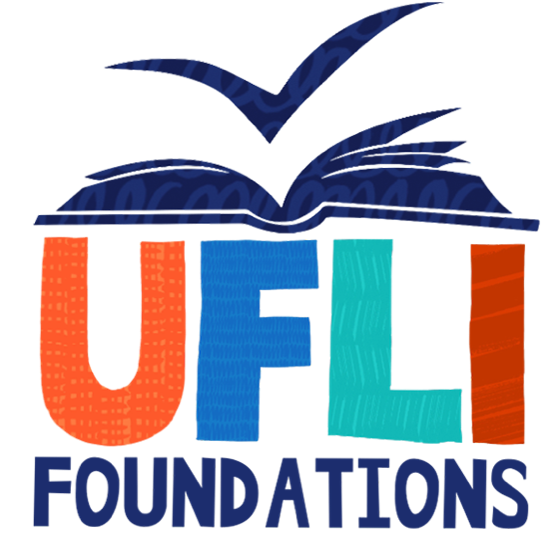 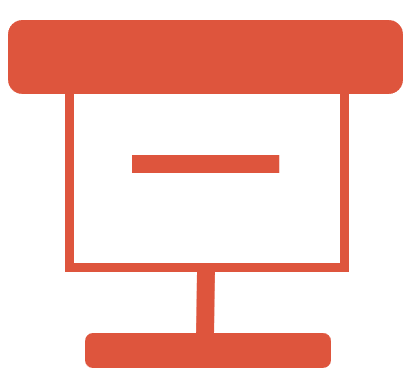 [Speaker Notes: See UFLI Foundations lesson plan Step 5 for recommended teacher language and activities to review the new concept.]
Morphemes
word parts that change what a word means
Suffixes and prefixes are types of morphemes.
-er  -or  -ist
one that
sailor
teacher
artist
-ish
somewhat like
sluggish
-y
full of or described as
cloudy
-ness
state of
kindness
-ment
result, act, or state of
entertainment
uni-
one 1
uniform
bi-
two 2
bicycle
tri-
three 3
triangle
motion
triangle
wealthy
breakable
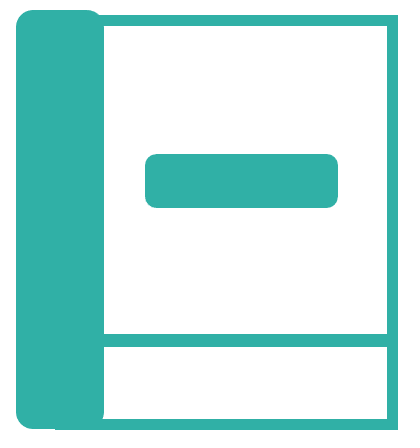 [Speaker Notes: See UFLI Foundations lesson plan Step 6 for word work activity. 
Visit ufliteracy.org to access the Word Work Mat apps.]
[Speaker Notes: See UFLI Foundations lesson plan Step 7 for irregular word activities.
The white rectangle under each word may be used in editing mode. Cover the heart and square icons then reveal them one at a time during instruction.]
[Speaker Notes: See UFLI Foundations manual for more information about reviewing irregular words.]
Insert slides for previously taught irregular words students have not mastered yet.
[Speaker Notes: Lessons 123-128]
[Speaker Notes: Handwriting paper for irregular word spelling practice. Use as needed. 
See UFLI Foundations manual for more information about reviewing irregular words.]
[Speaker Notes: See UFLI Foundations lesson plan Step 8 for connected text activities.]
The farmer and the artist had a disagreement.
The darkness makes the castle look extra spooky.
The new puppy brought me so much happiness.
[Speaker Notes: See UFLI Foundations lesson plan Step 8 for sentences to write.]
[Speaker Notes: The UFLI Foundations decodable text is provided here. See UFLI Foundations decodable text guide for additional text options.]
The Carnival
The carnival is in town! Get your tickets, grab a friend, and head on down to the fair grounds. With so many options for excitement and entertainment, everyone is bound to have a great day at the carnival.
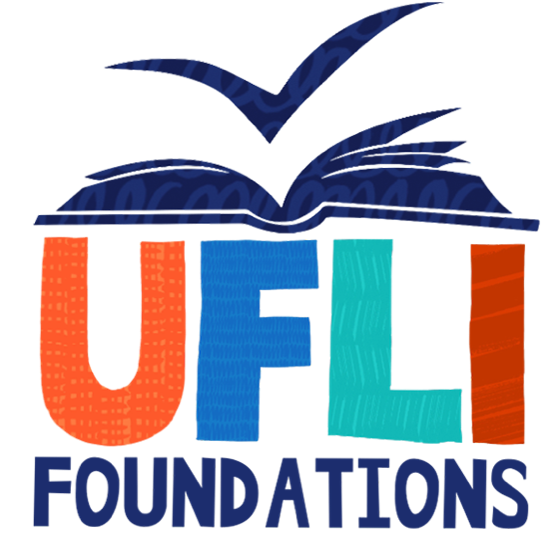 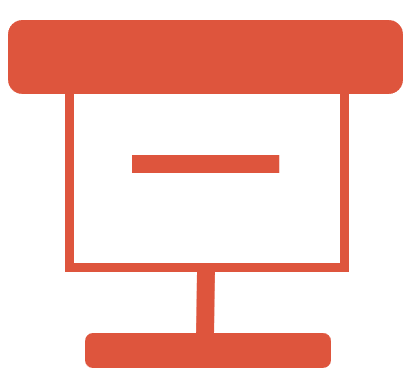 If you are seeking adventure, head over to the midway. This is where you will find the rides. Slide down the bumpy super slide, walk through the spooky haunted house, or buckle up for a ride on the speedy roller coaster.
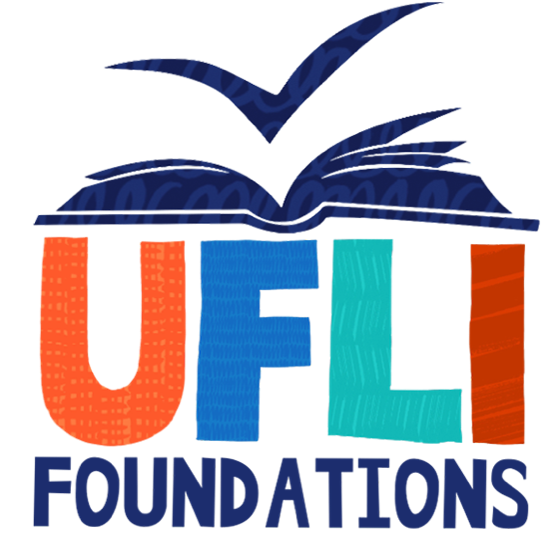 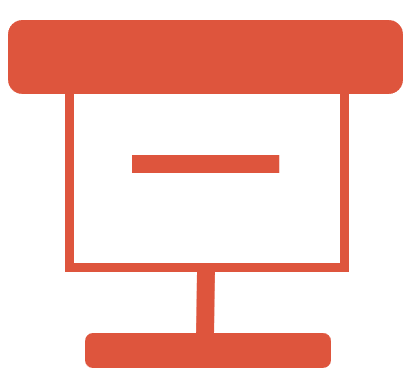 If you get hungry, wander over to the food trucks. Here you will find every treat imaginable. A giant corndog, a funnel cake, and an ice-cold lemonade are the perfect carnival combination.
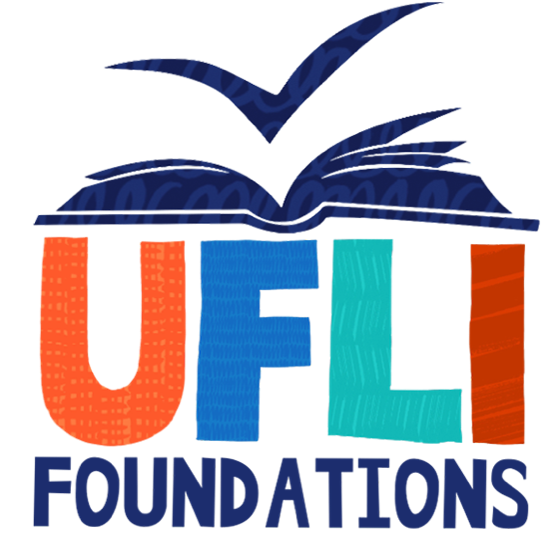 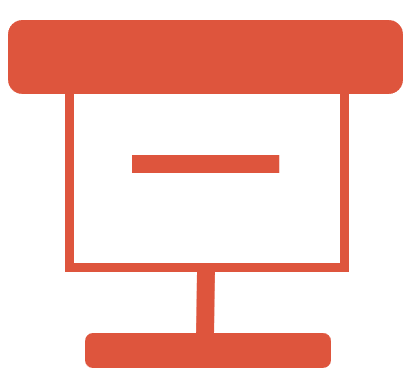 If you get too hot and sweaty outside, step into the expo hall. Here you will meet farmers who can teach you about animals like chickens, pigs, and goats. You may even get to hold a baby chick! Also, there may be a cartoonist who will draw your caricature and a band playing music.
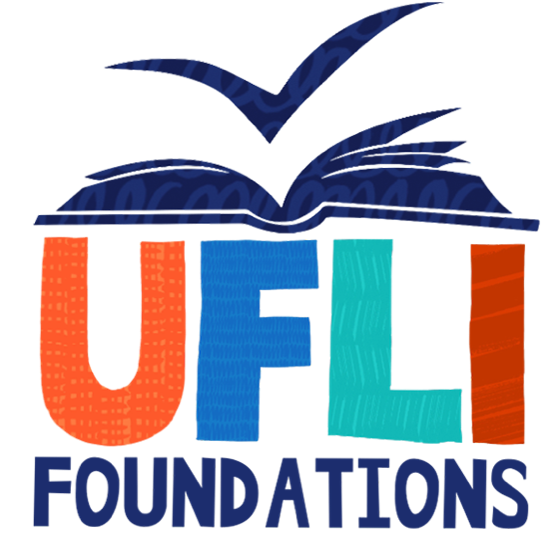 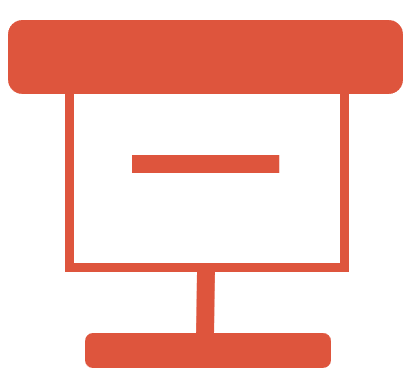 At the end of the day, everyone gathers to watch the firework display in the night sky. This part is never a disappointment. Spending the day at the carnival is always enjoyable.
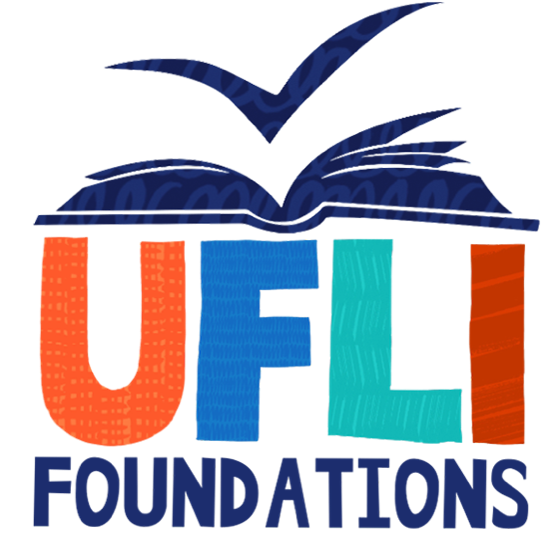 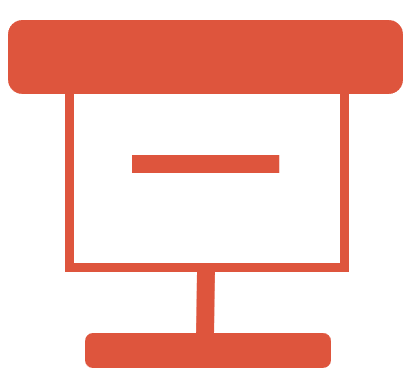 Insert brief reinforcement activity and/or transition to next part of reading block.